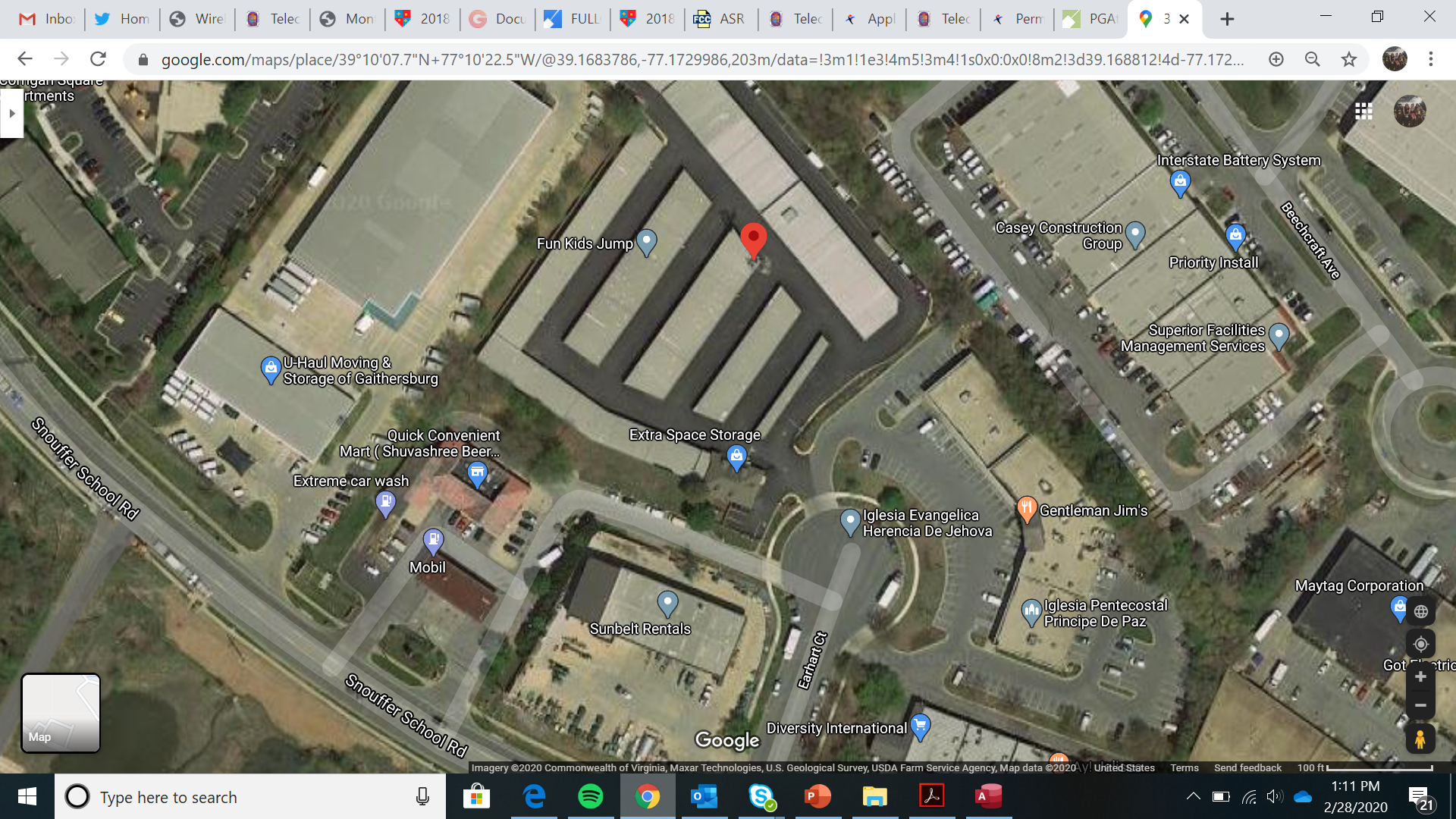 Earhart Monopole
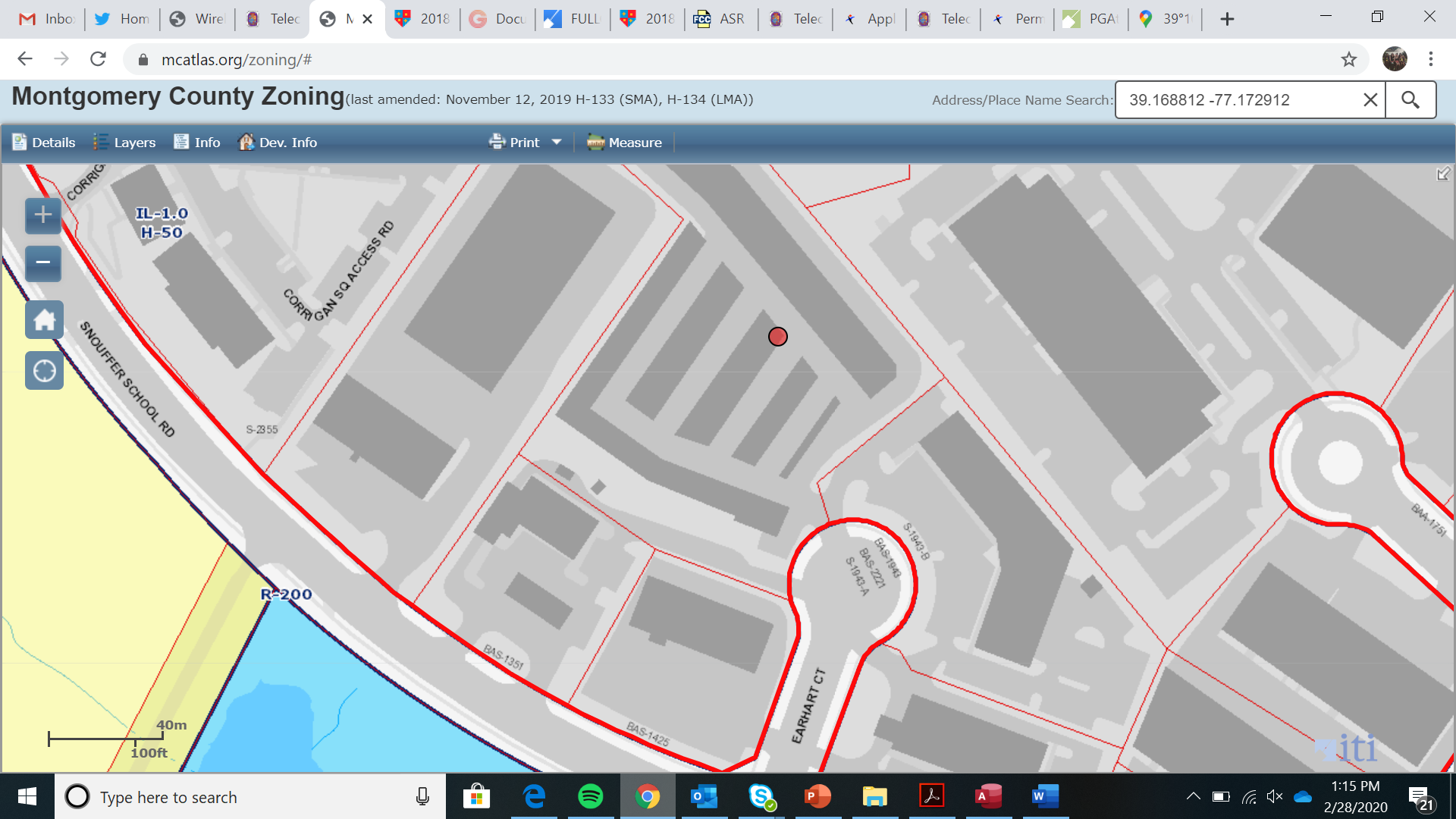 Earhart Monopole
Earhart Monopole
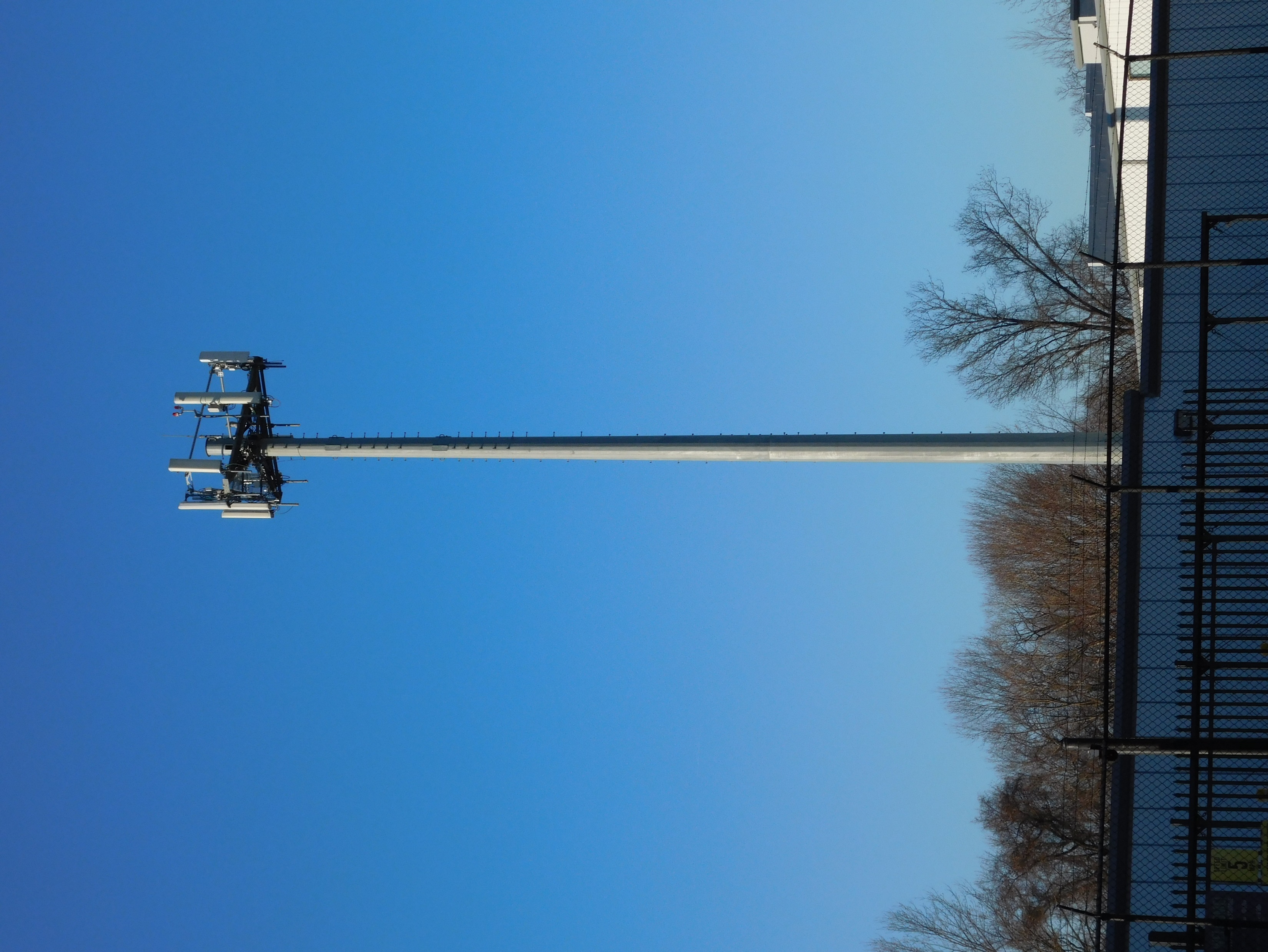 Earhart Monopole
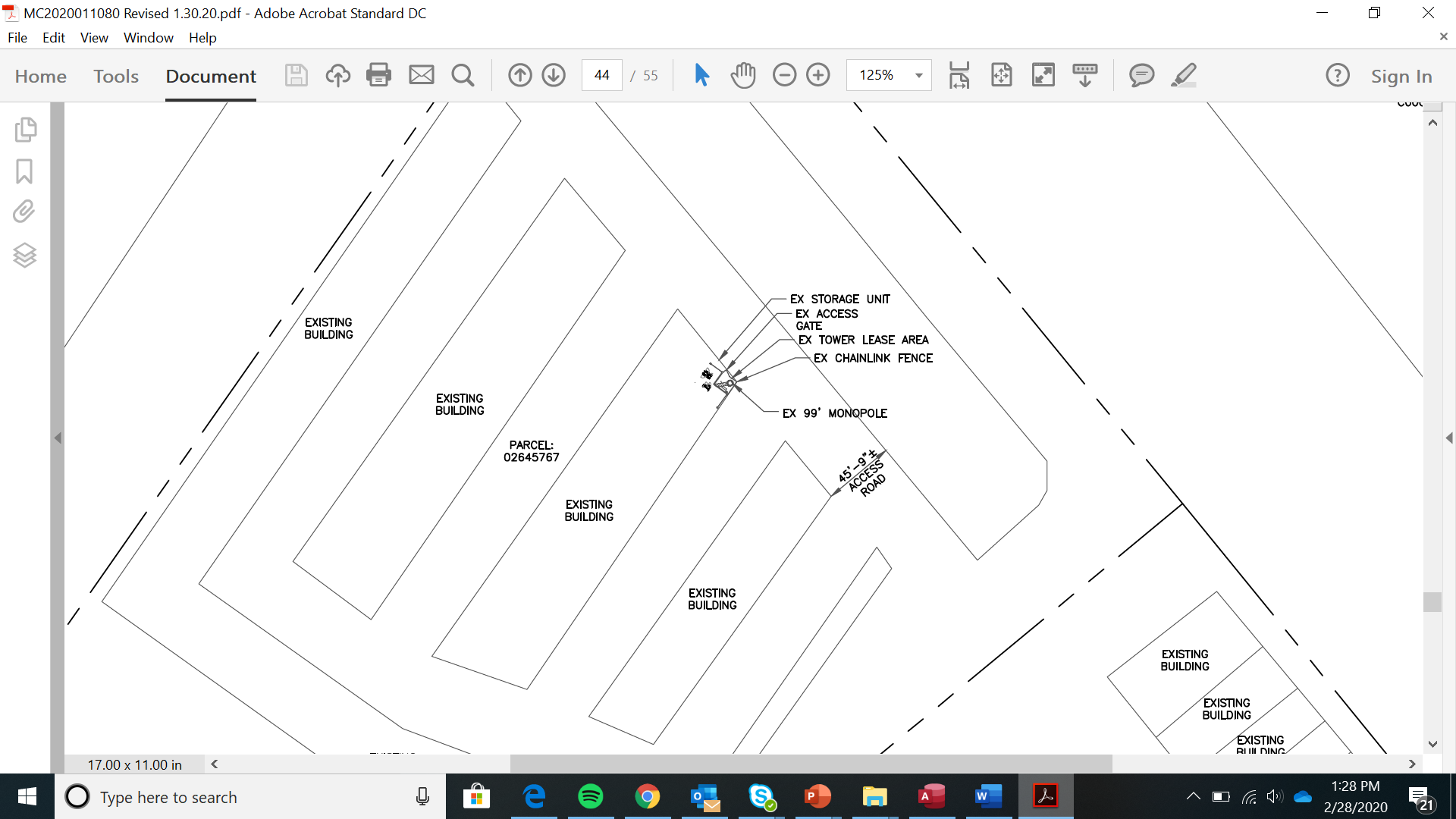 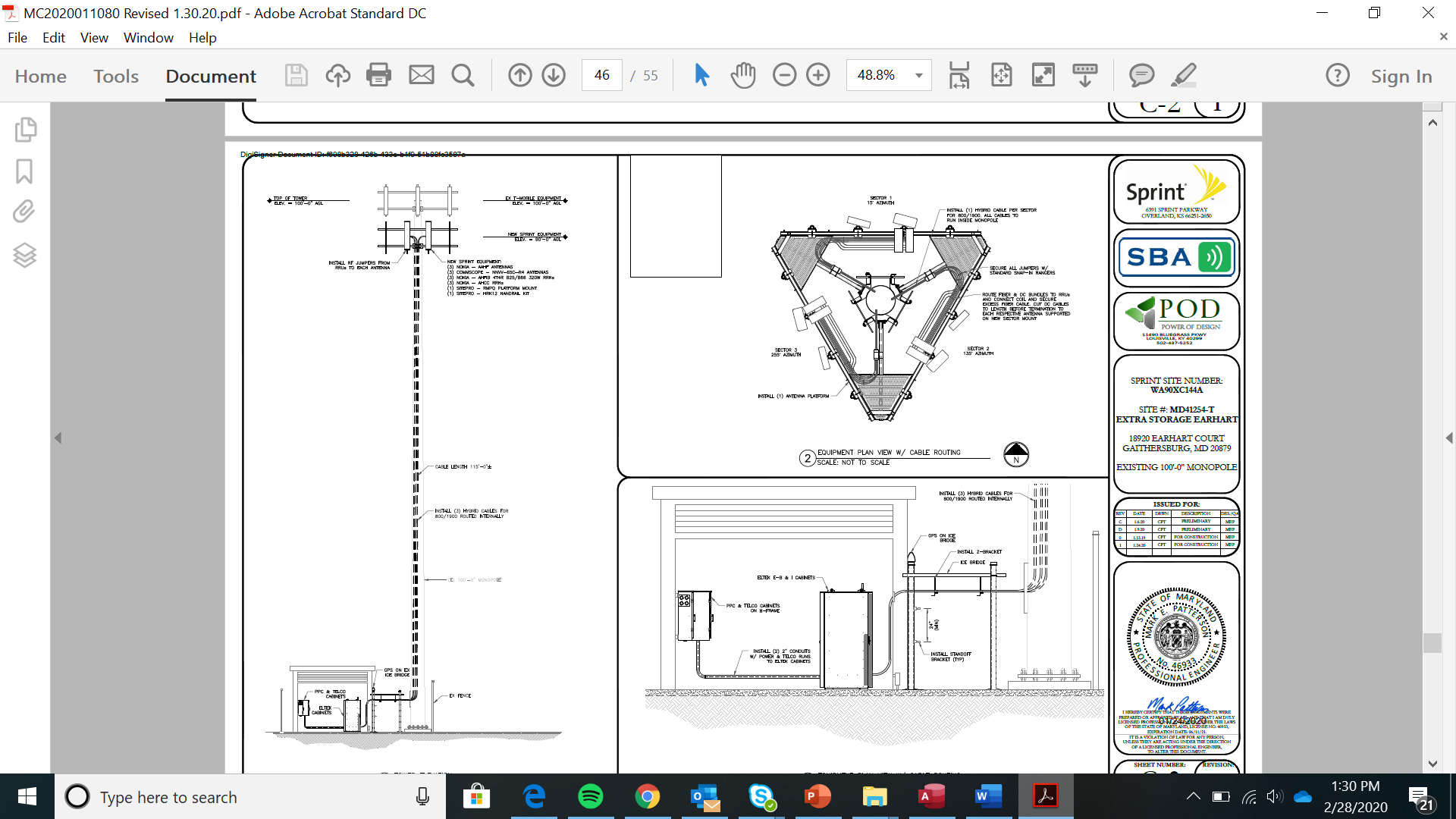 Earhart Monopole
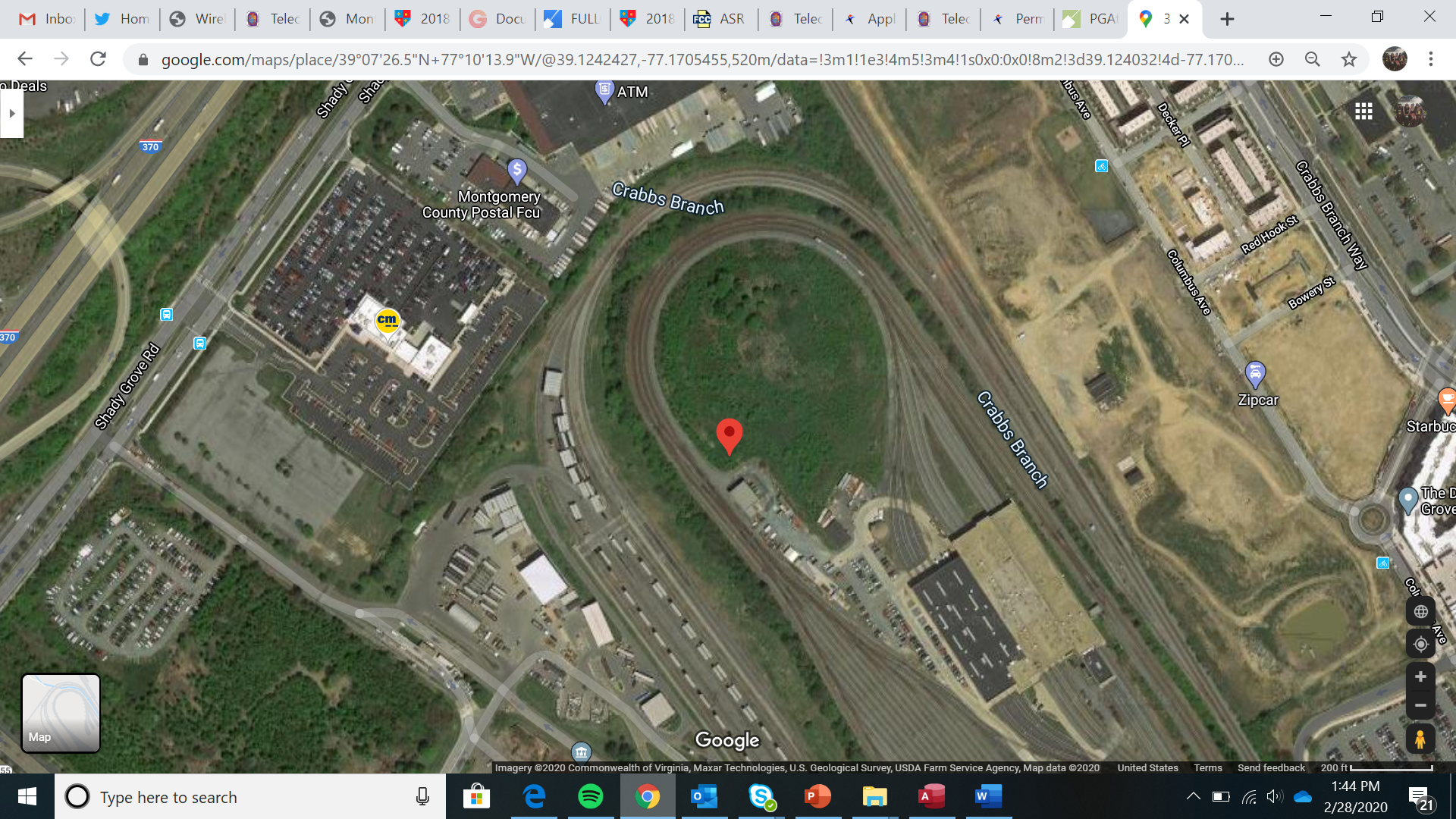 WMATA - Shady Grove
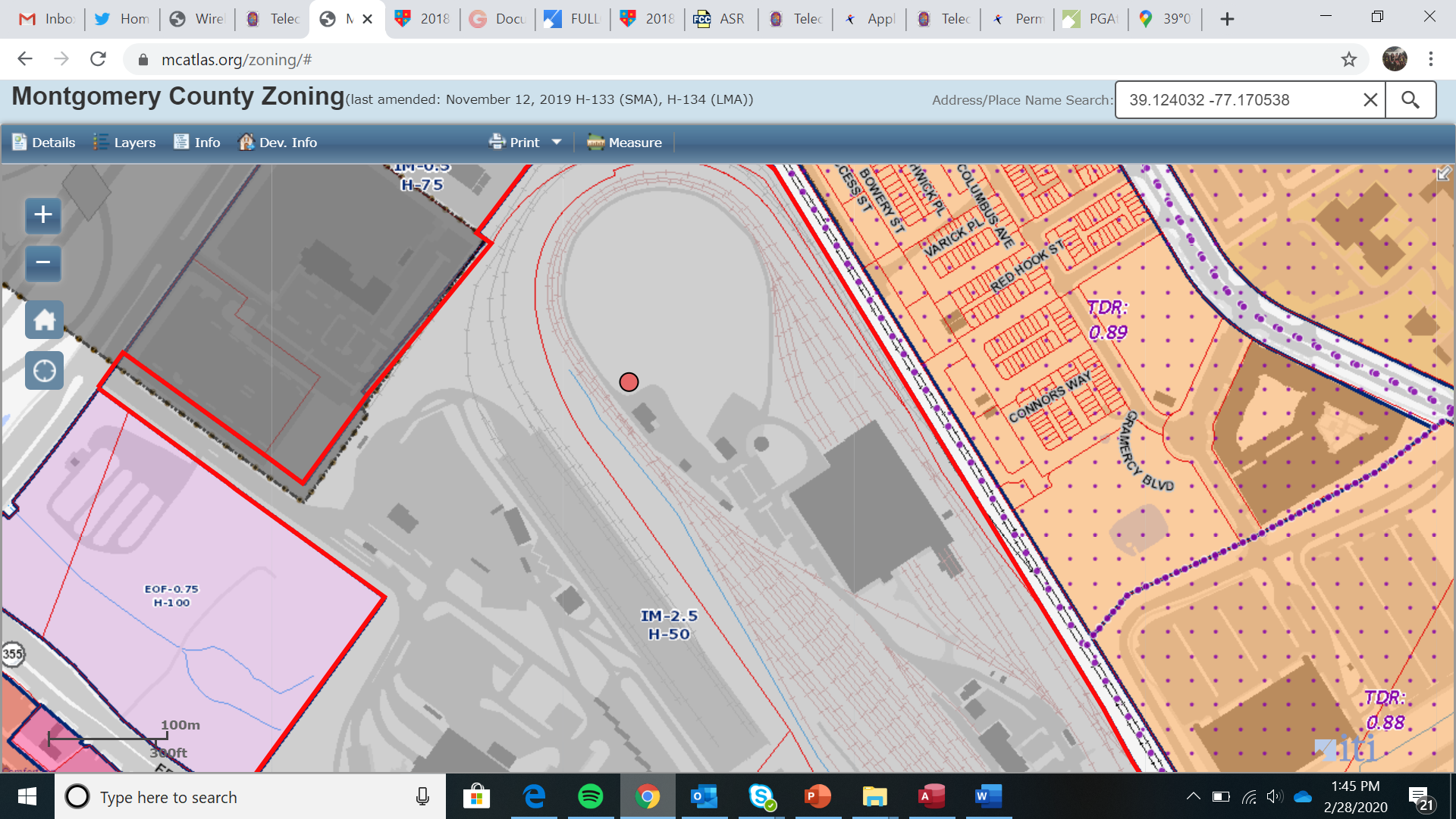 WMATA - Shady Grove
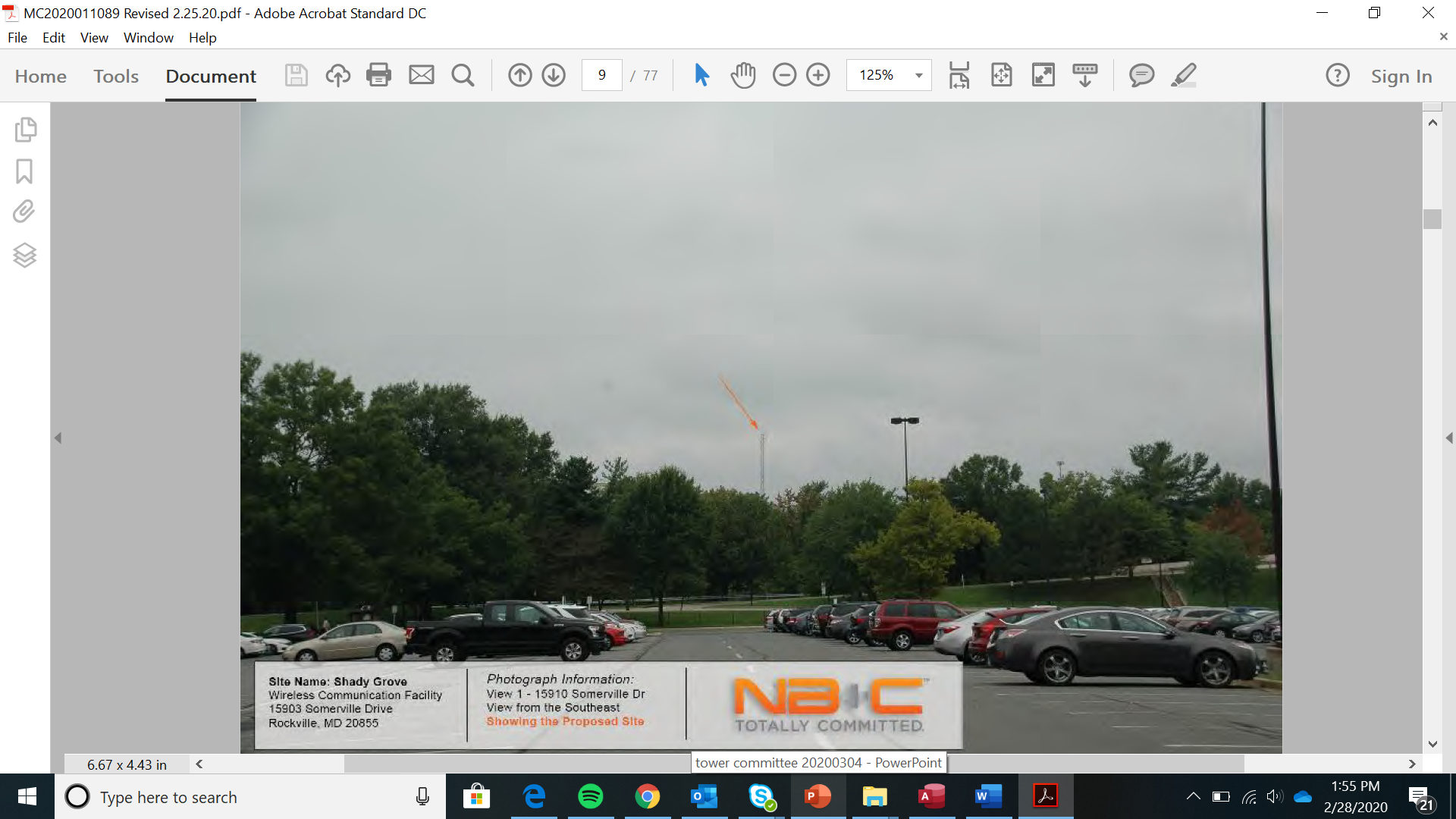 WMATA - Shady Grove
WMATA - Shady Grove
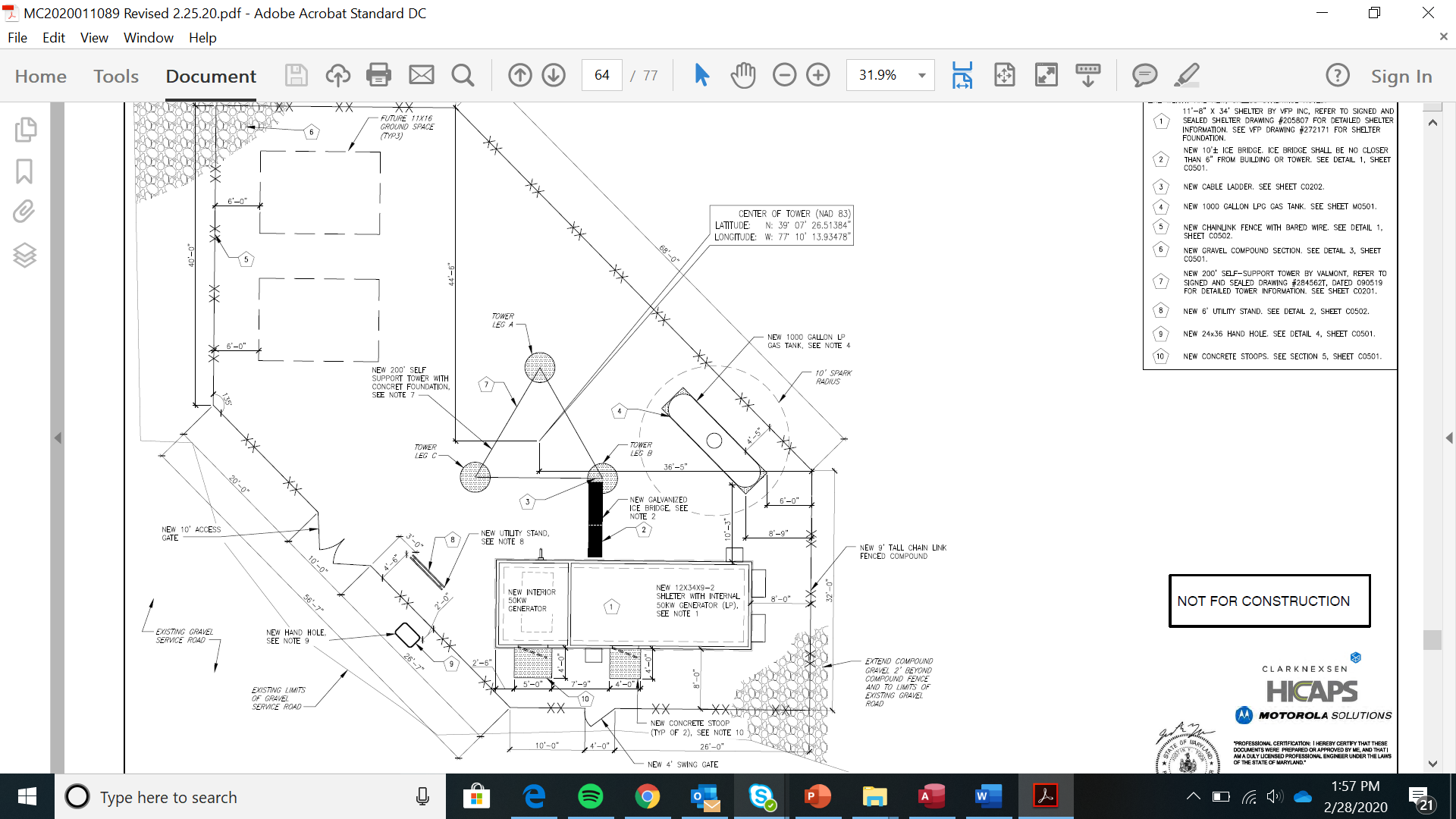 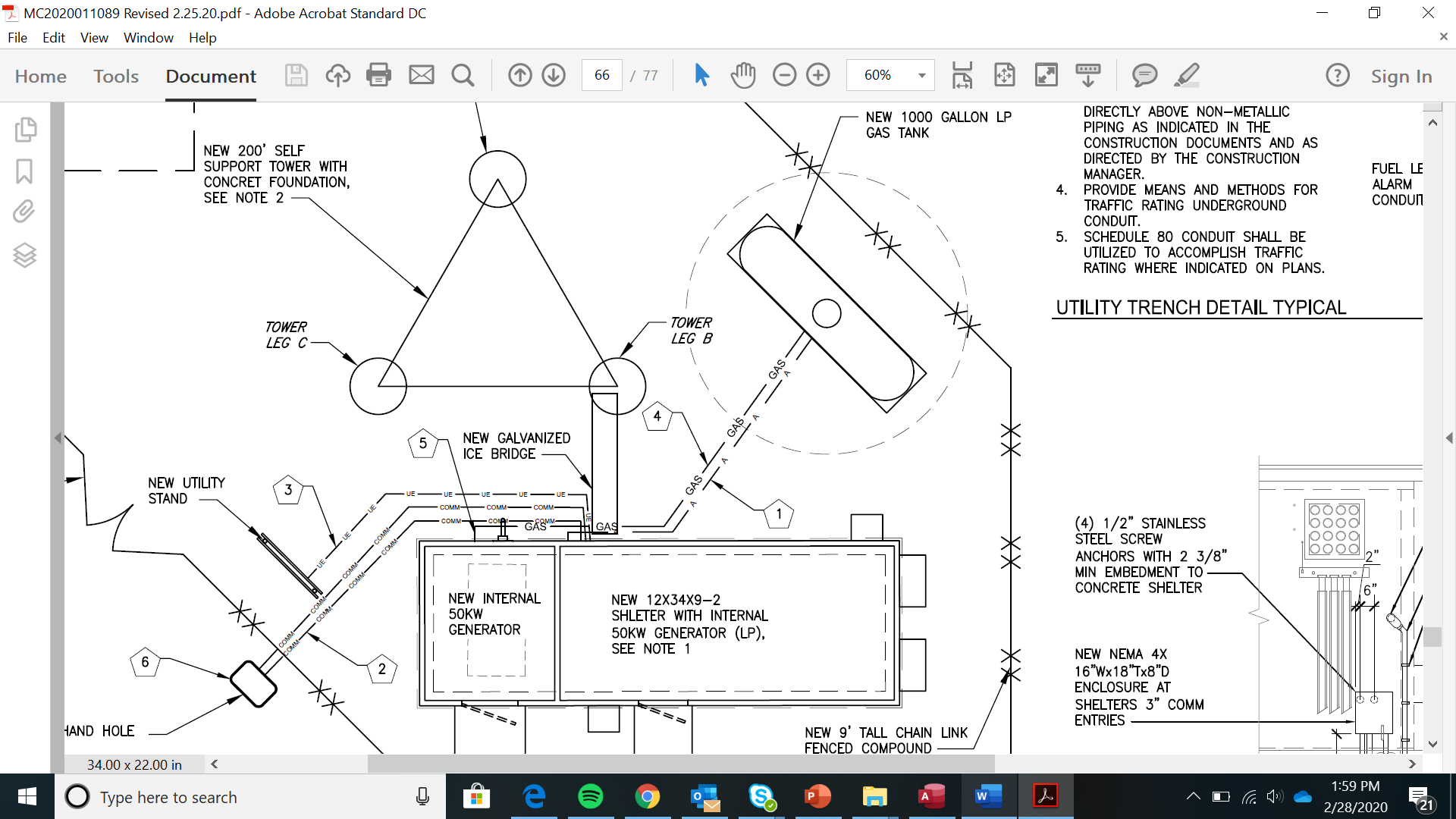 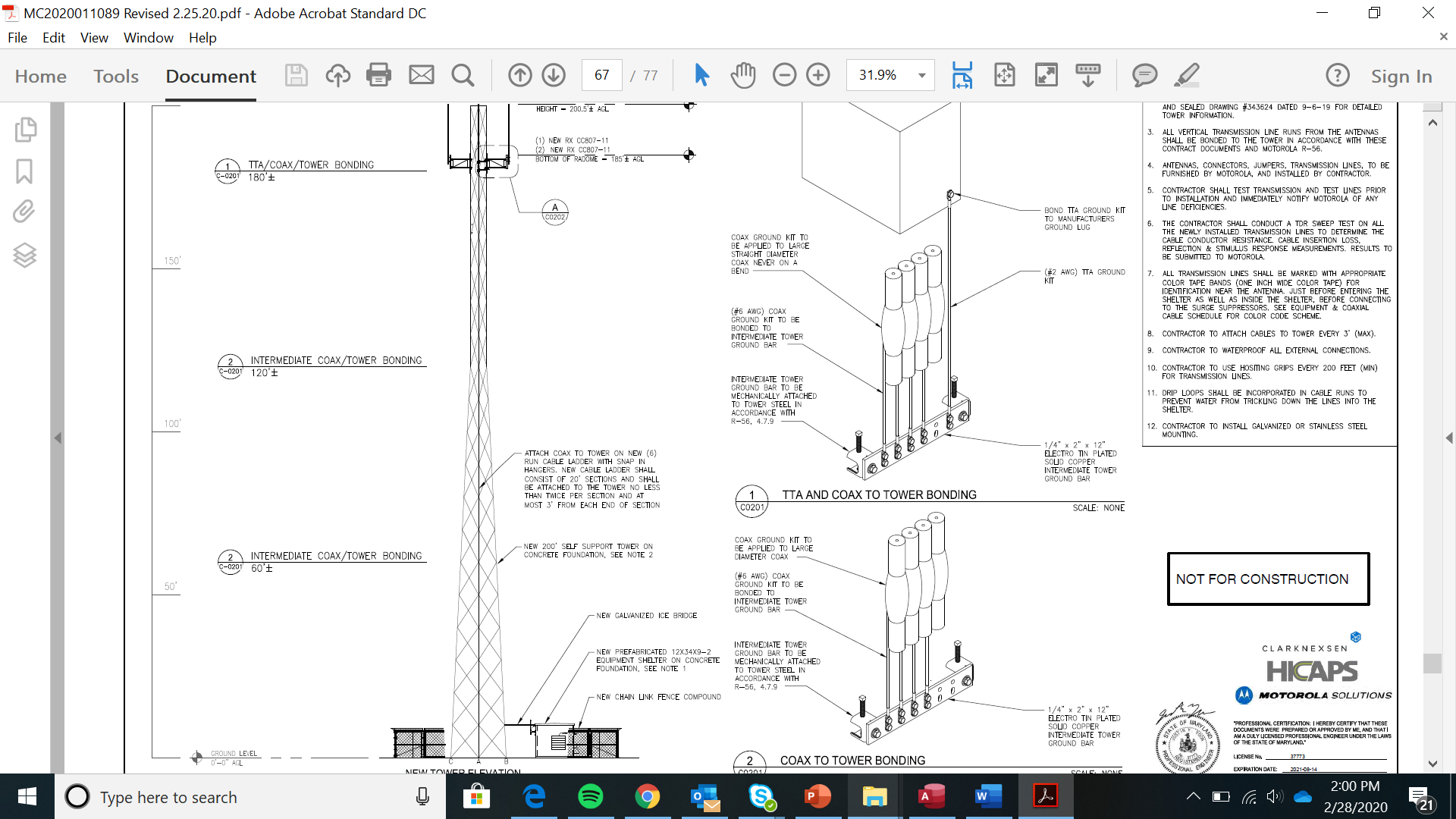 WMATA - Shady Grove